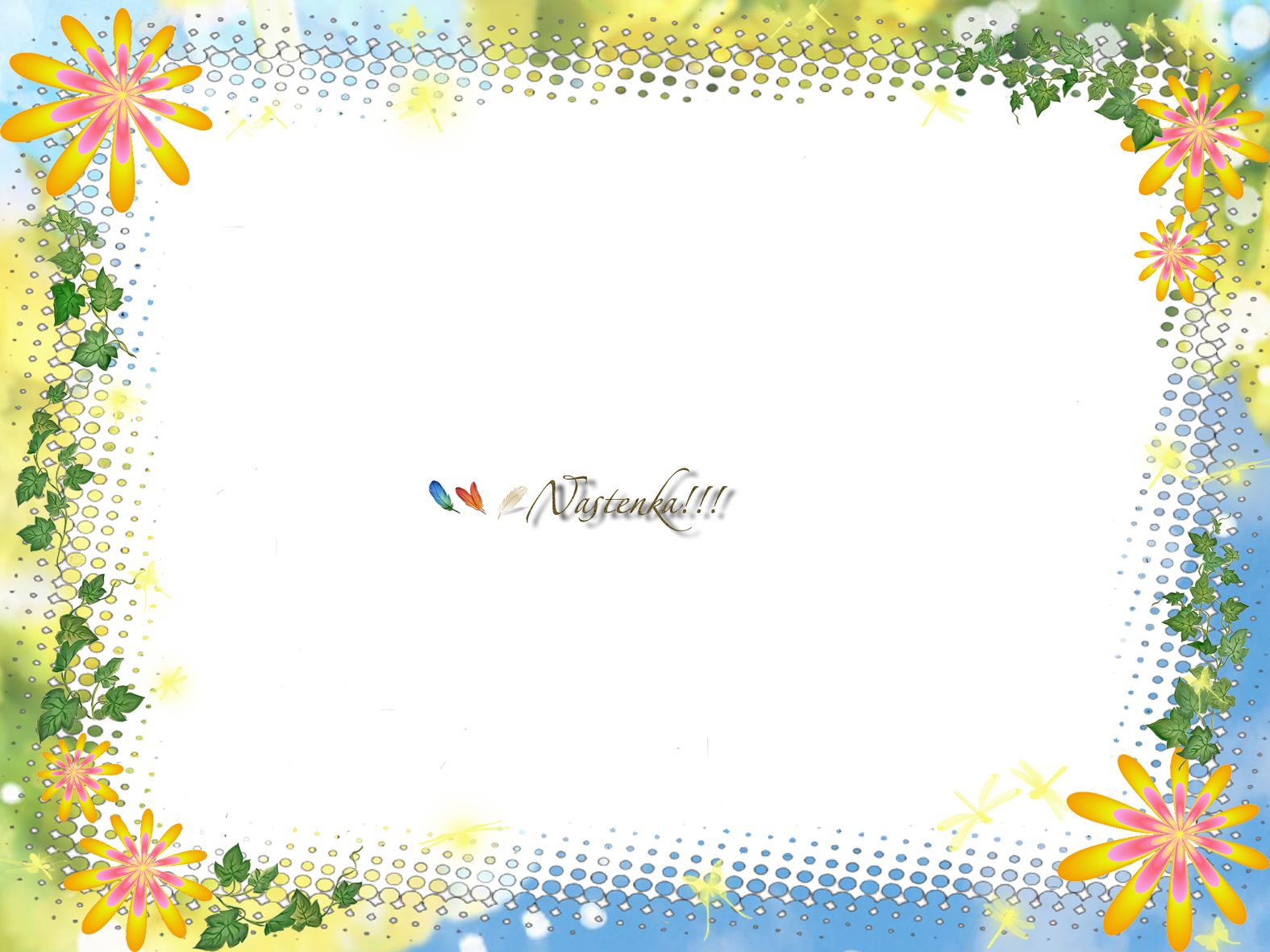 МКДОУ Венгеровский детский сад № 3
Здоровьесберегающие технологии в детском саду
Королёва Светлана Николаевна,
воспитатель  высшей квалификационной категории

Венгерово-2016
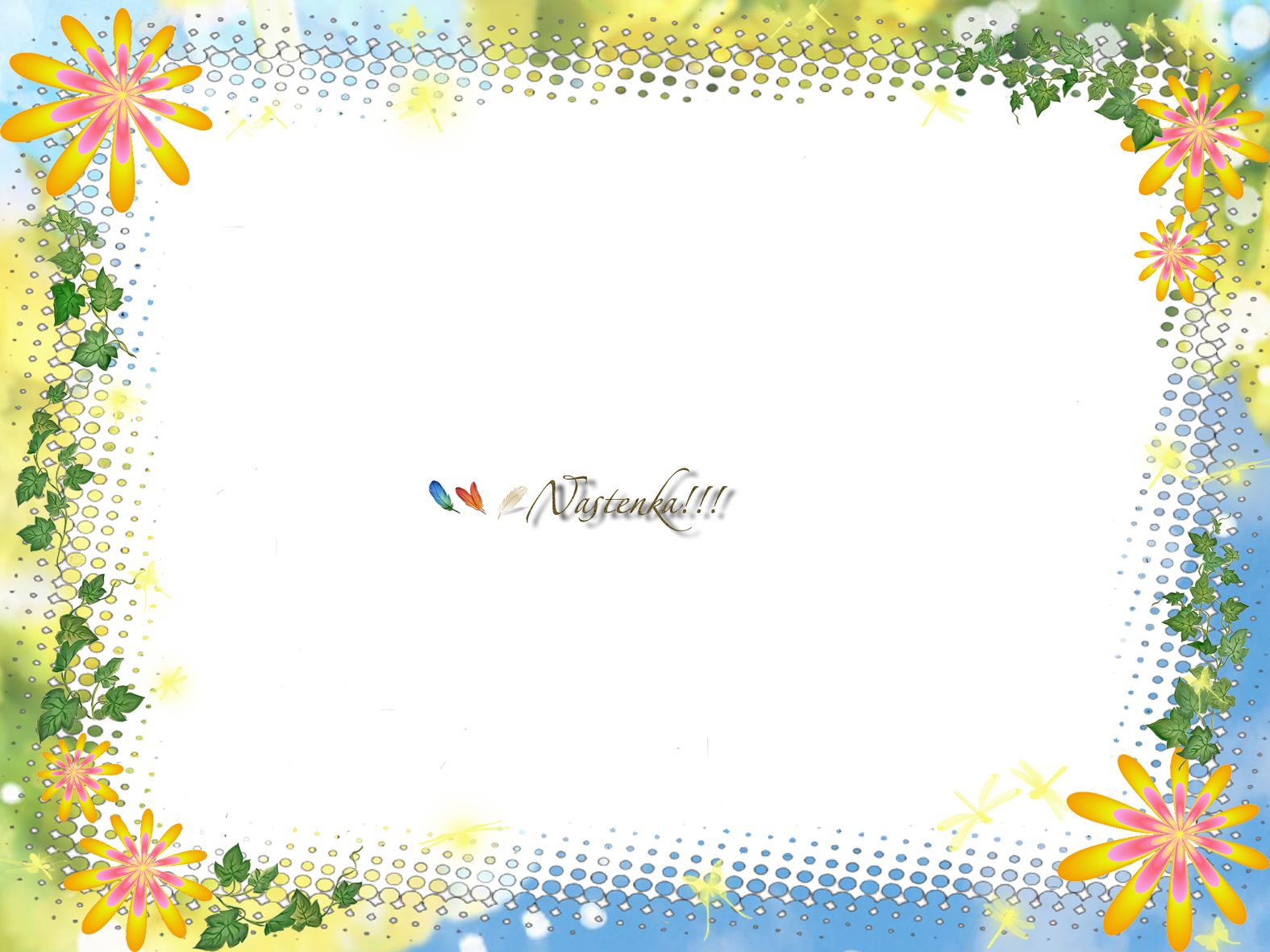 «Помните, что первые семь лет жизни самое важное время в формировании физического здоровья человека. А в последствии за сегодняшние просчёты, придётся платить слишком дорого»
(Ю.Ф. Змановский)
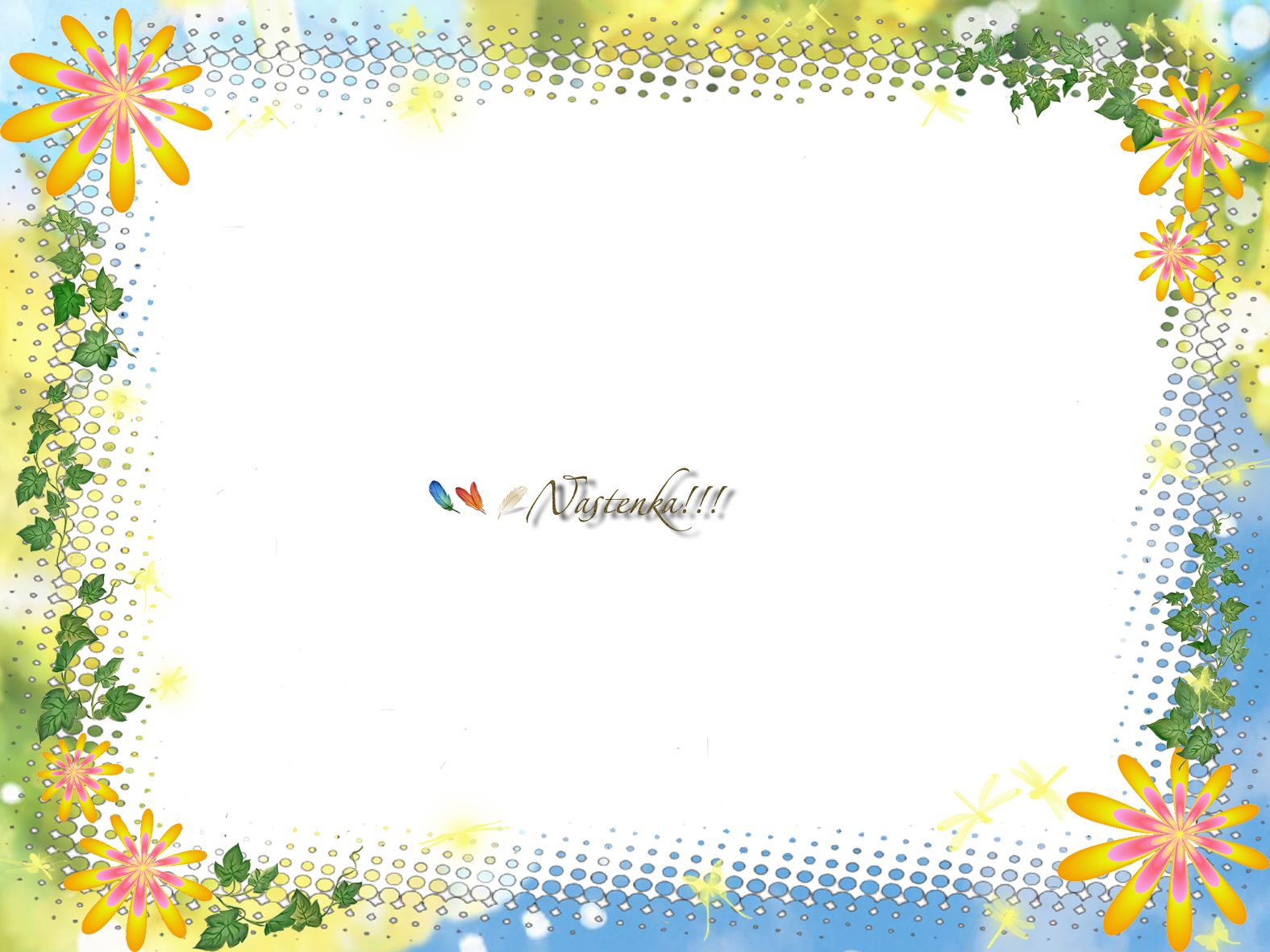 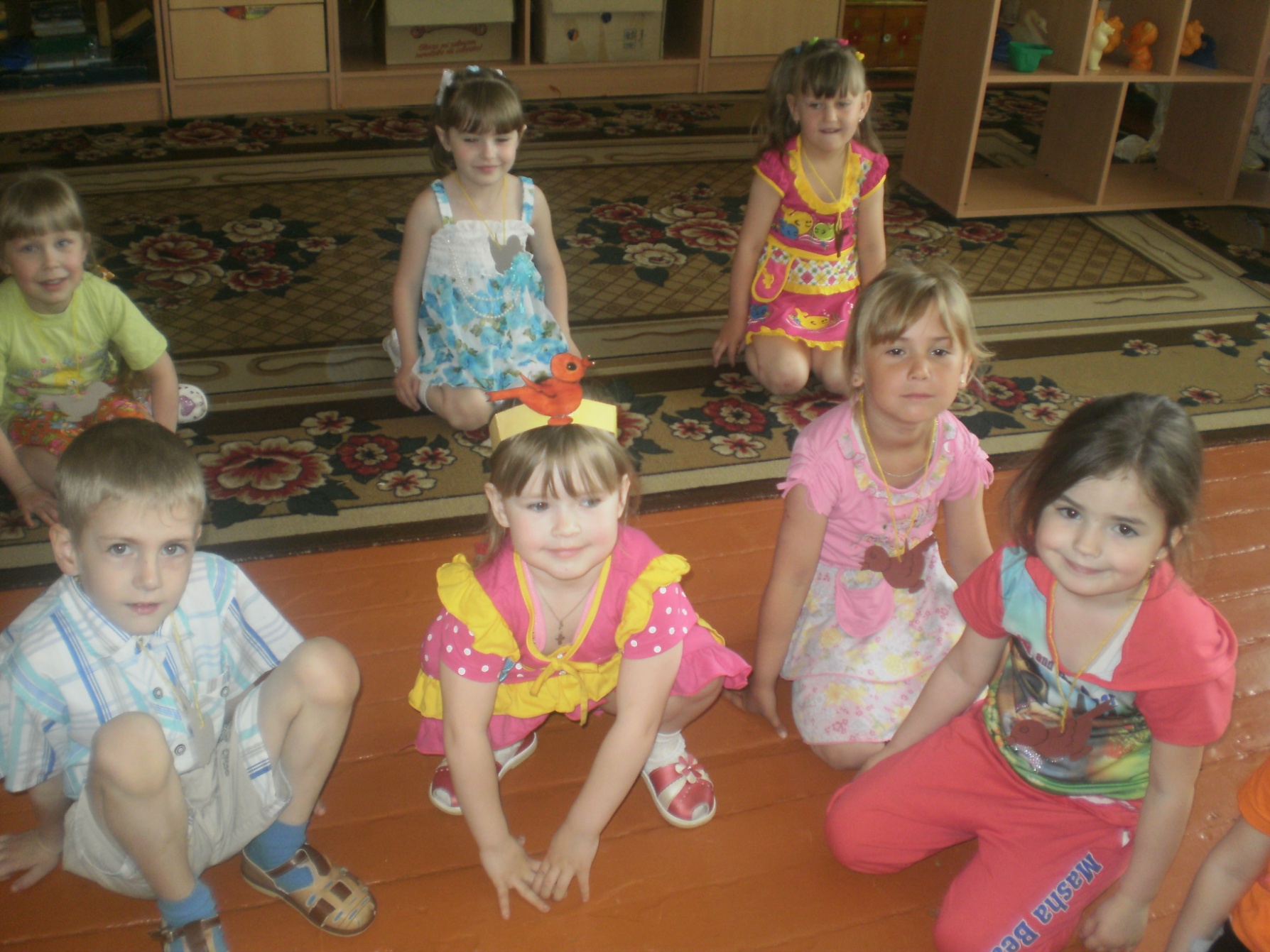 Сюжетное занятие
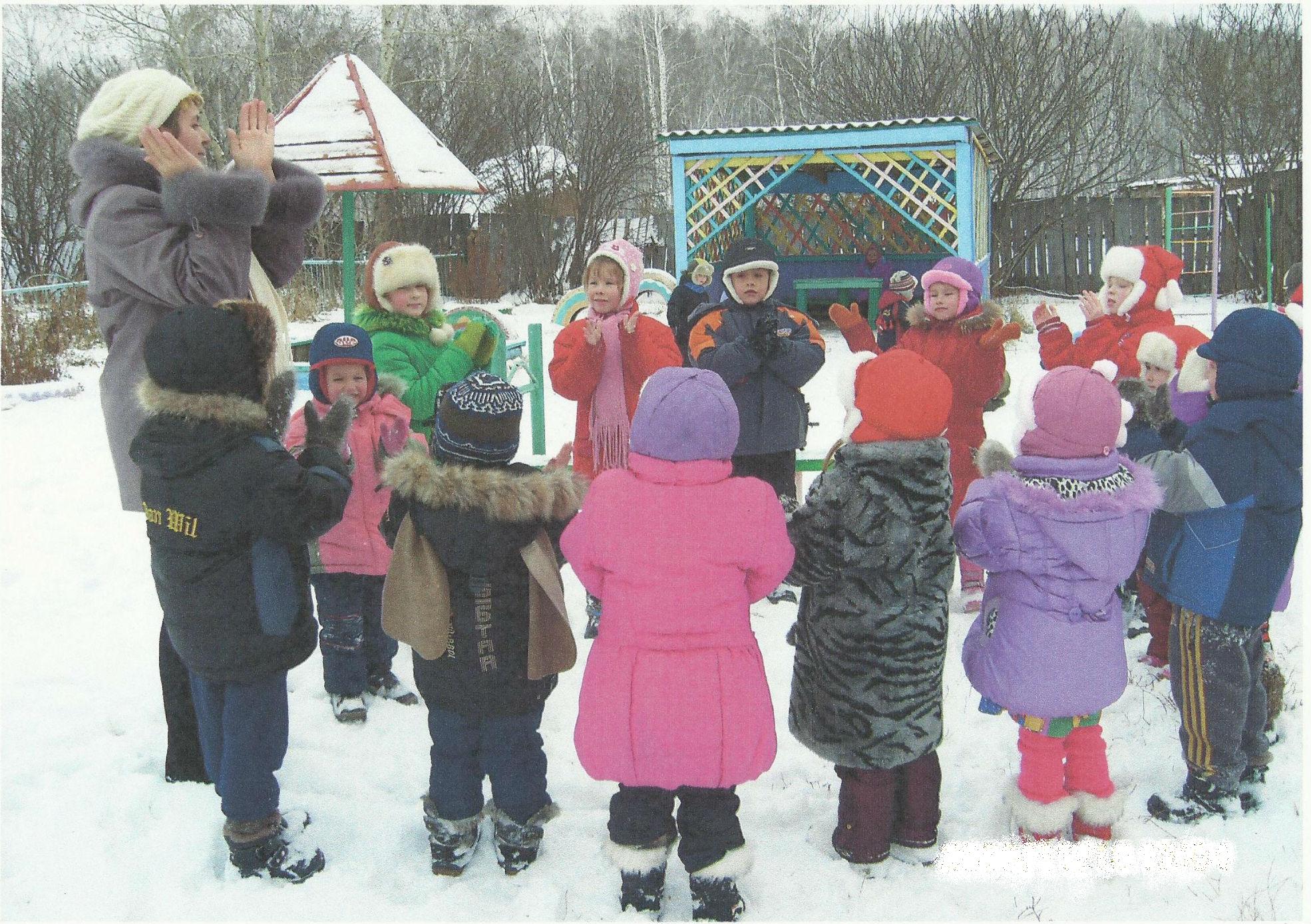 Здоровье никому нельзя дать или подарить, его нужно сохранять и укреплять
Основные задачи физического воспитания:
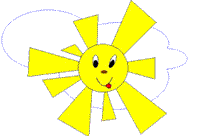 Охрана и укрепление здоровья детей; 

формирование жизненно необходимых умений и навыков ребёнка в соответствии с его индивидуальными особенностями развития физических качеств; 

 создание условий для реализации  потребности детей в двигательной активности.
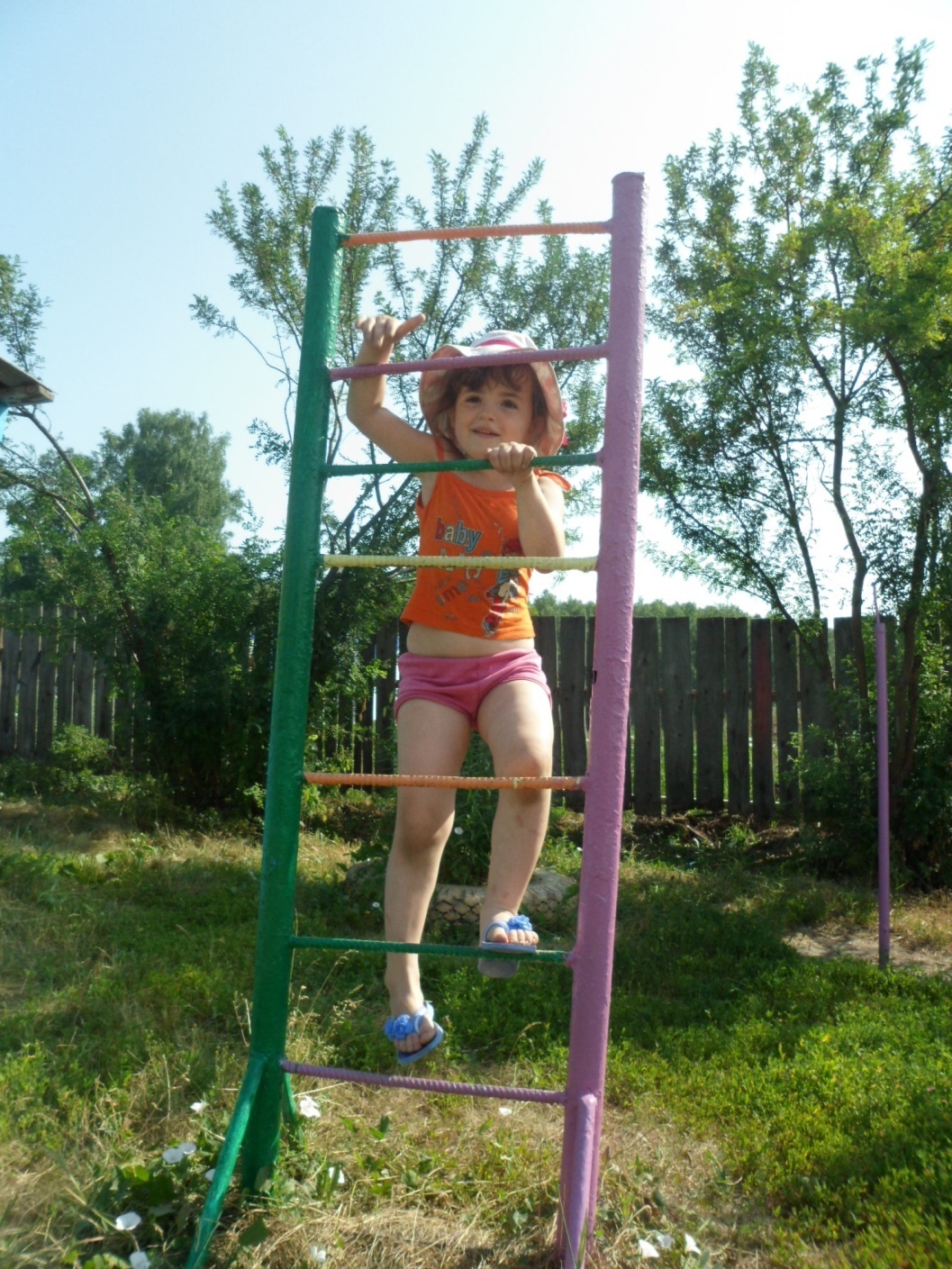 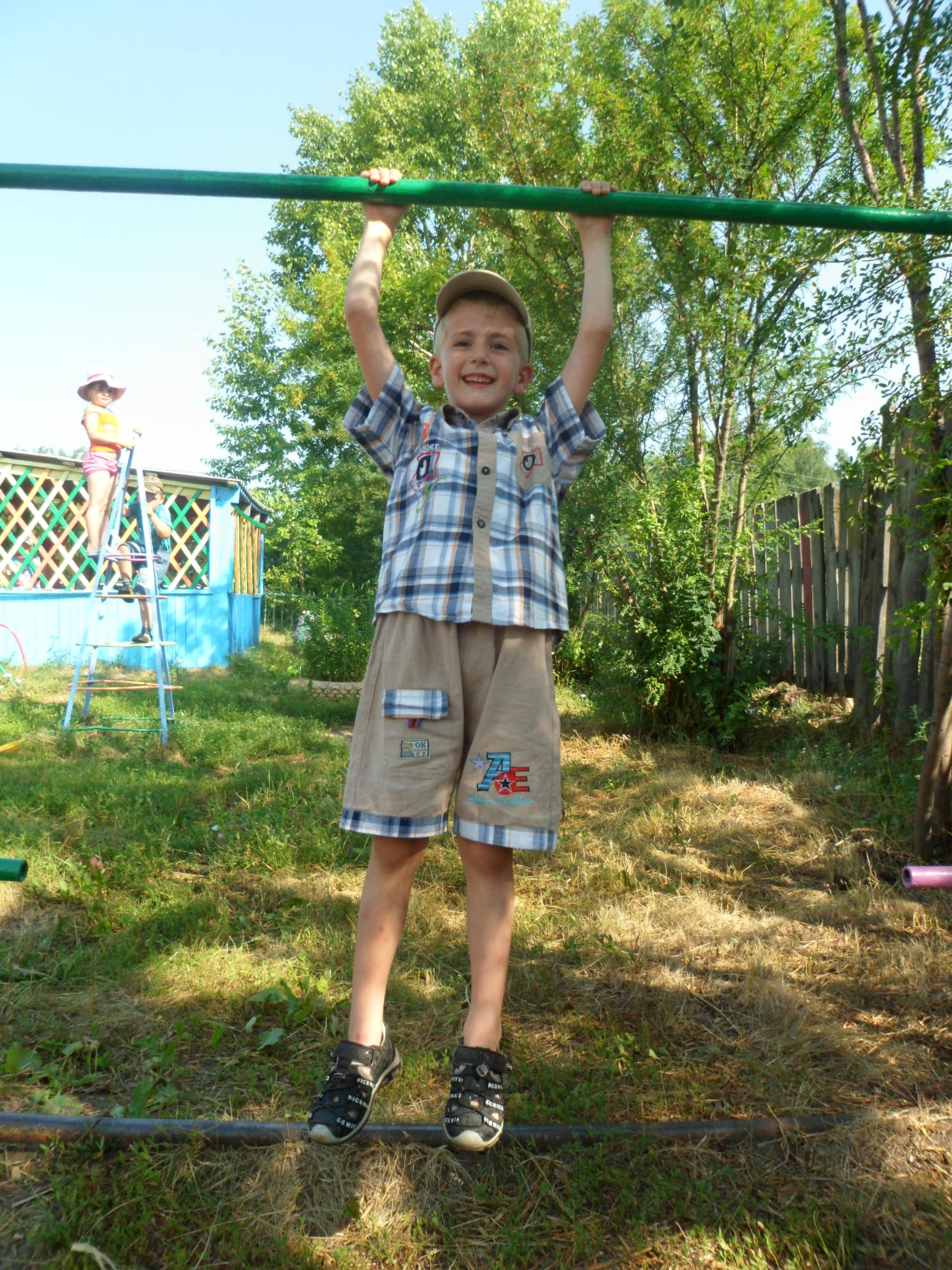 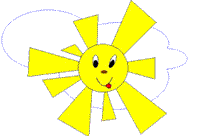 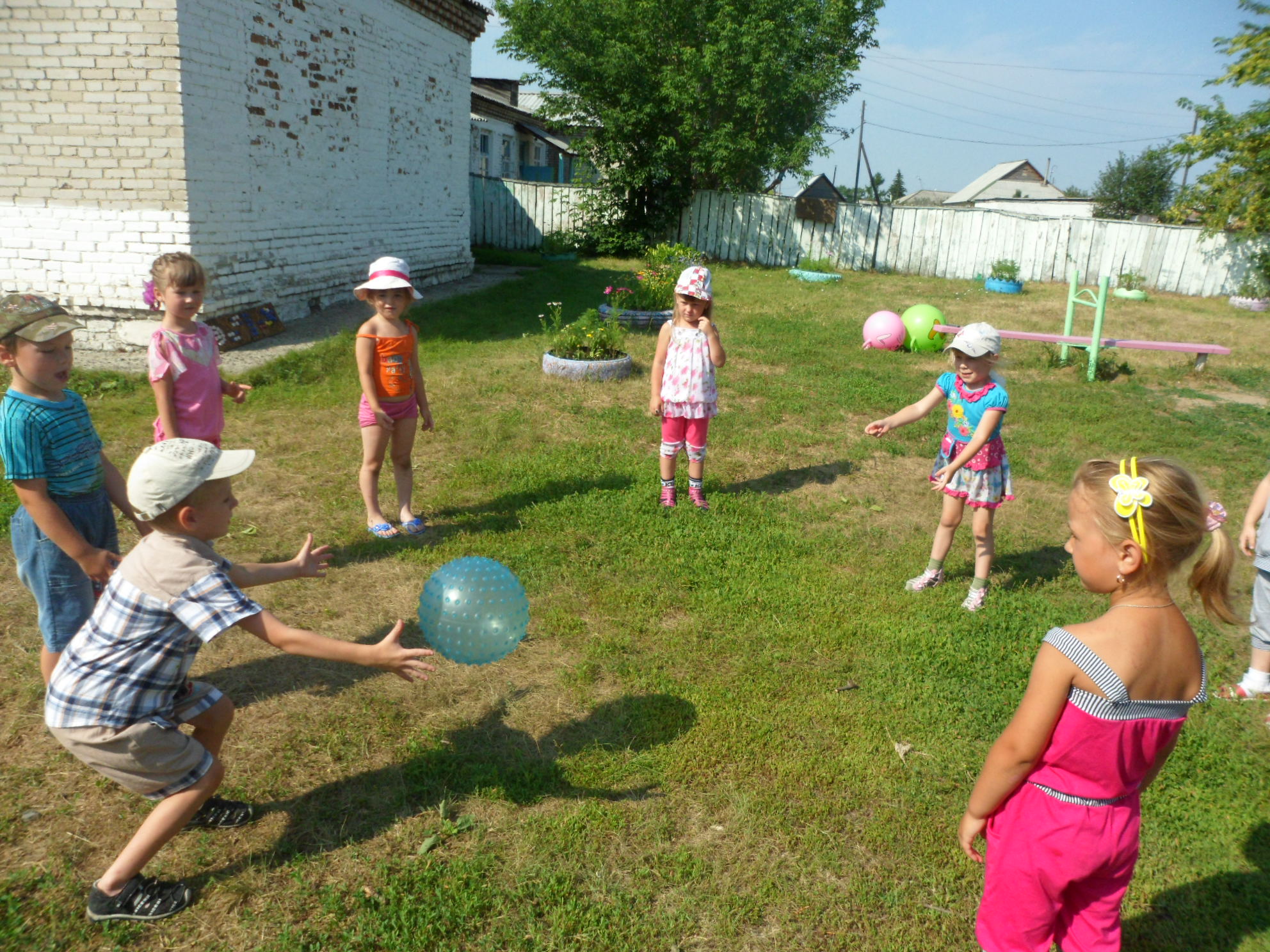 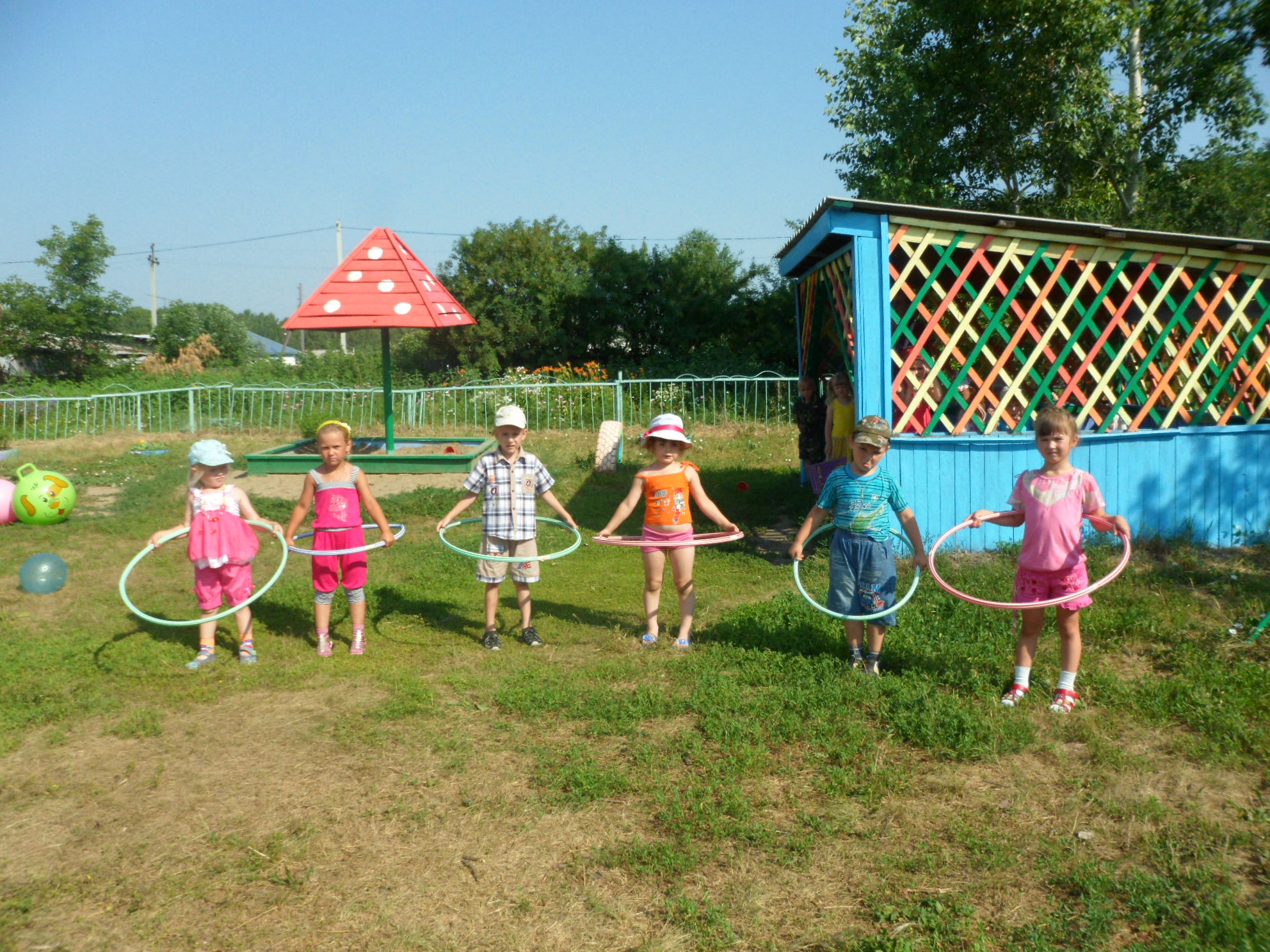 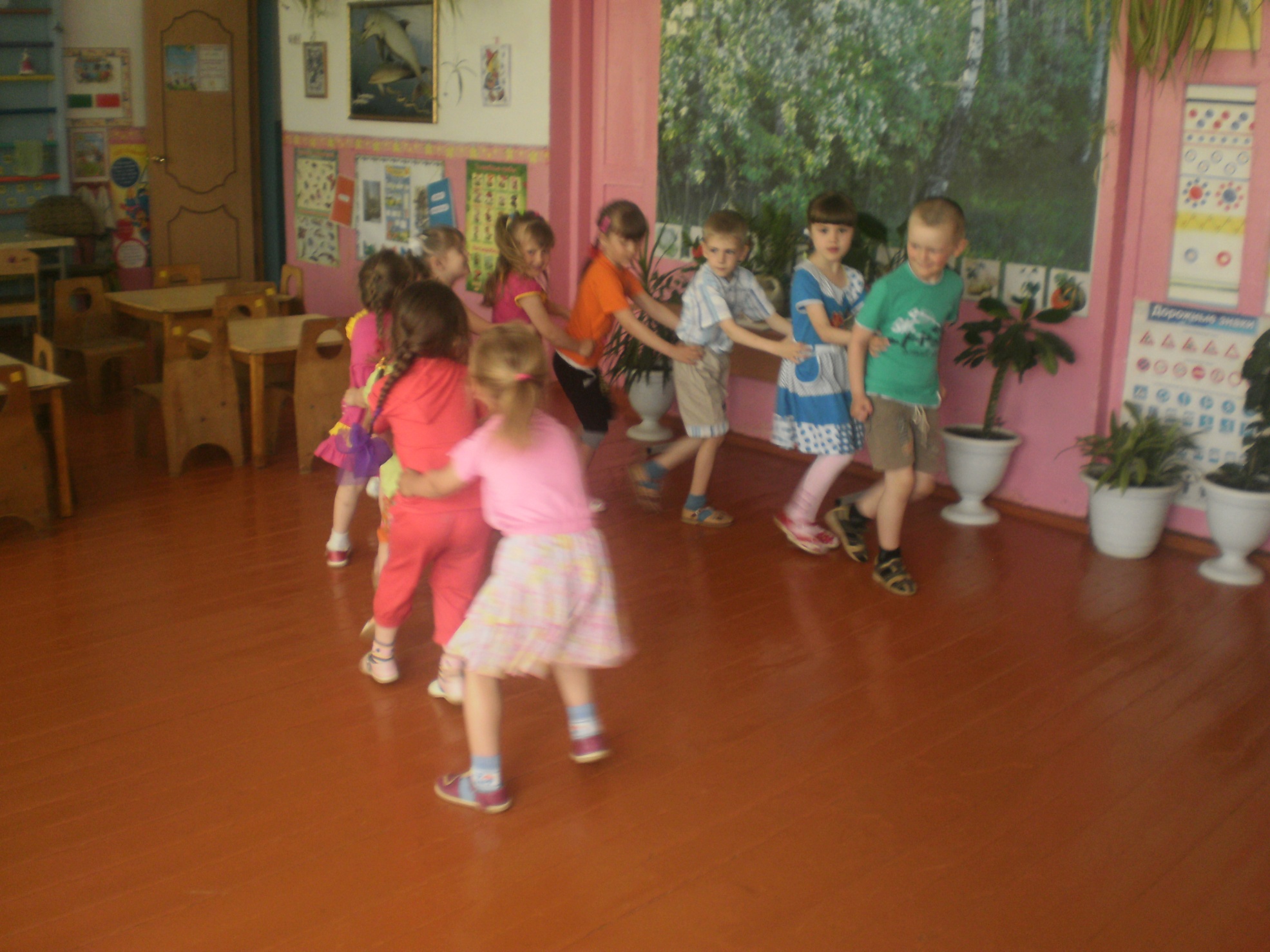 Подвижные игры
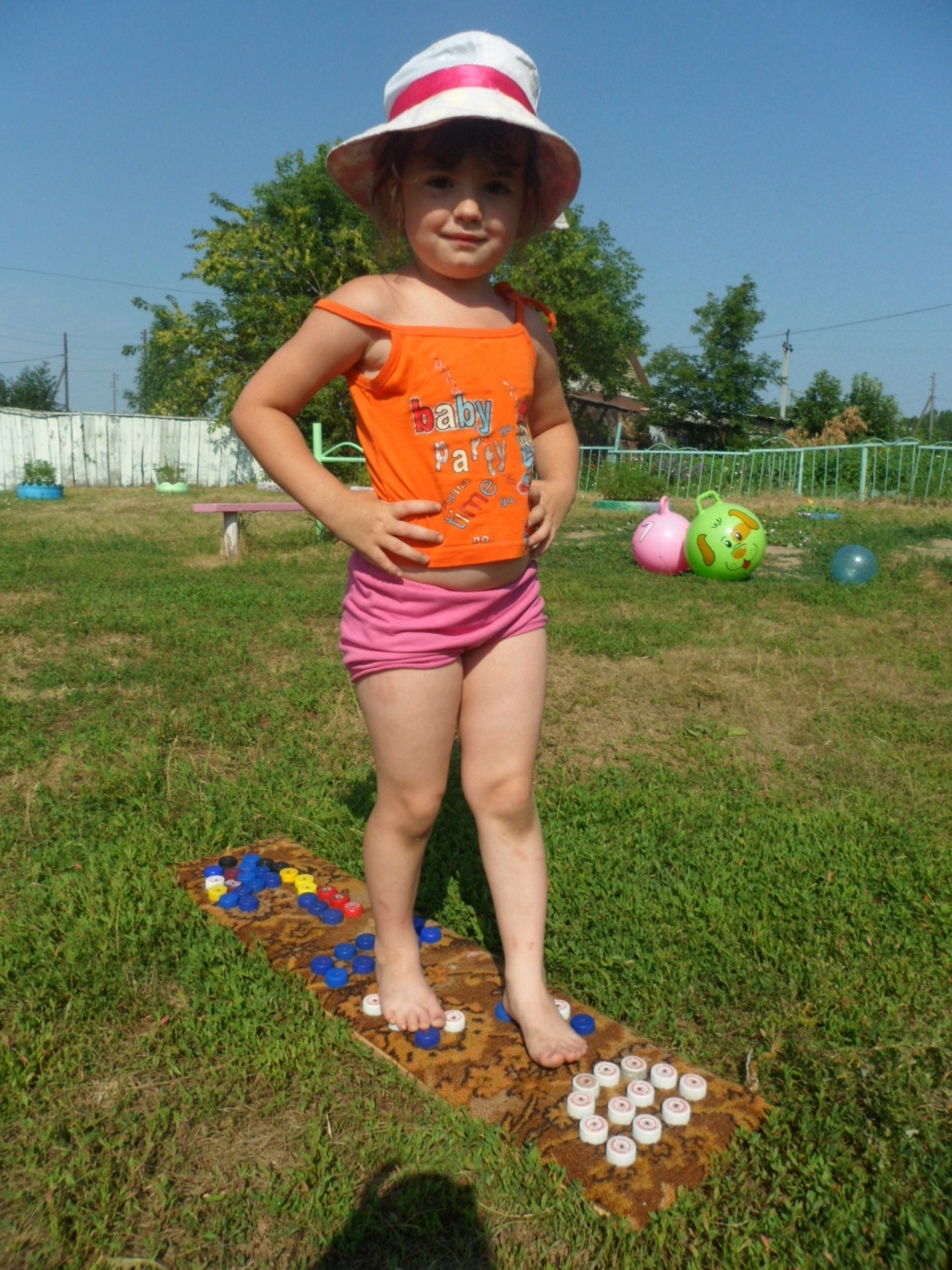 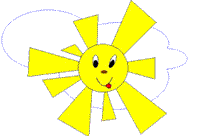 Профилактика плоскостопия
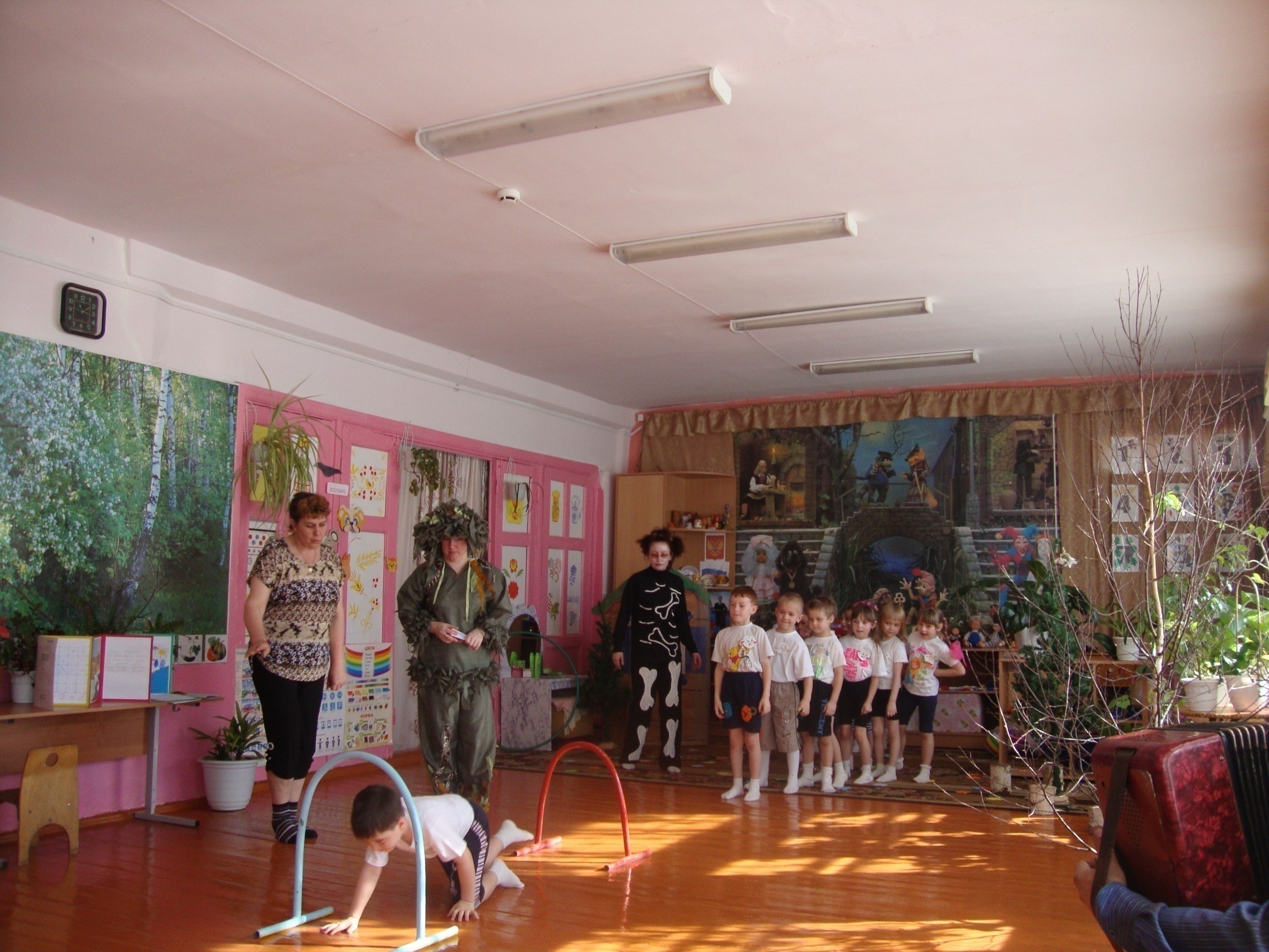 День здоровья
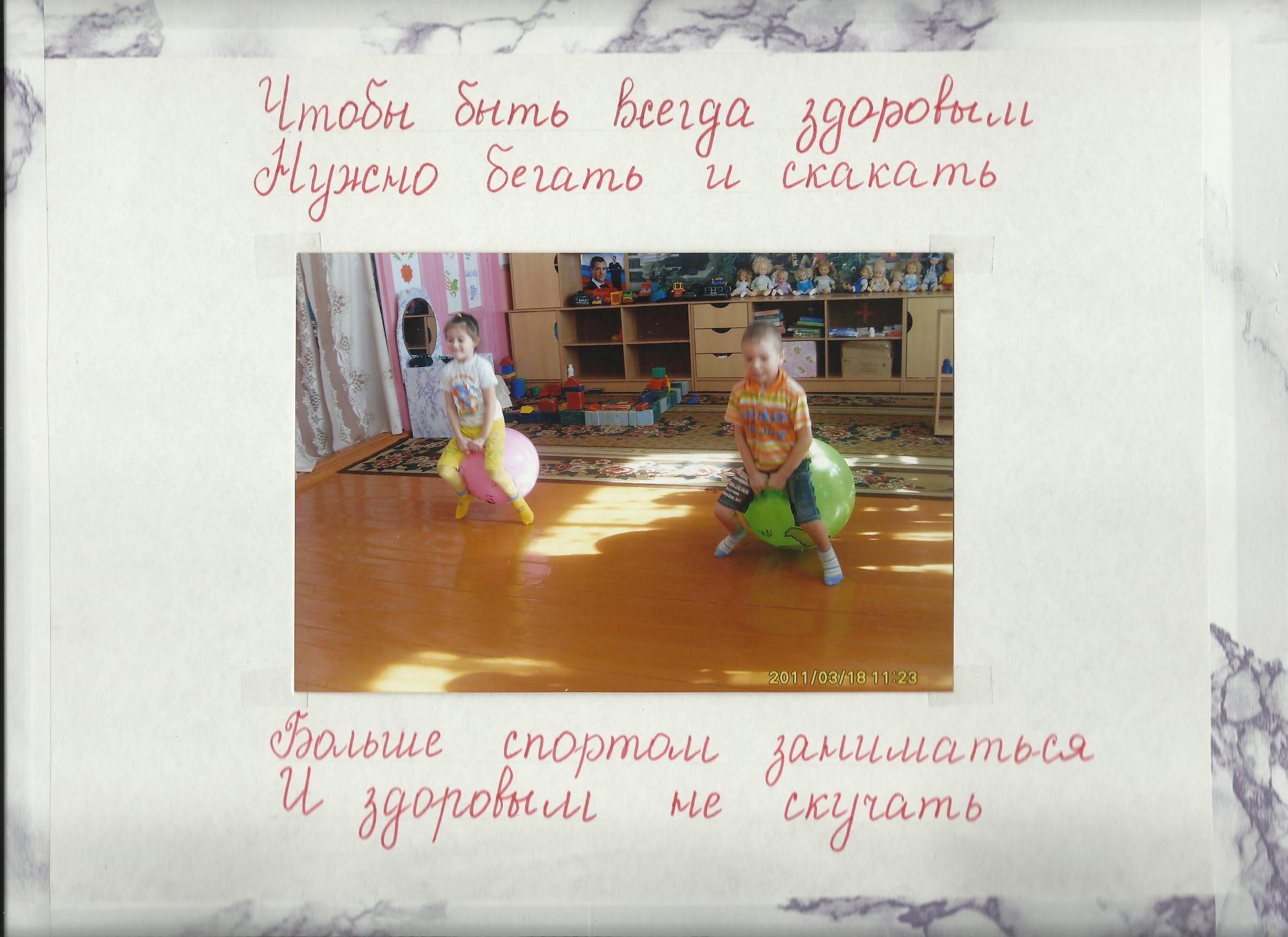 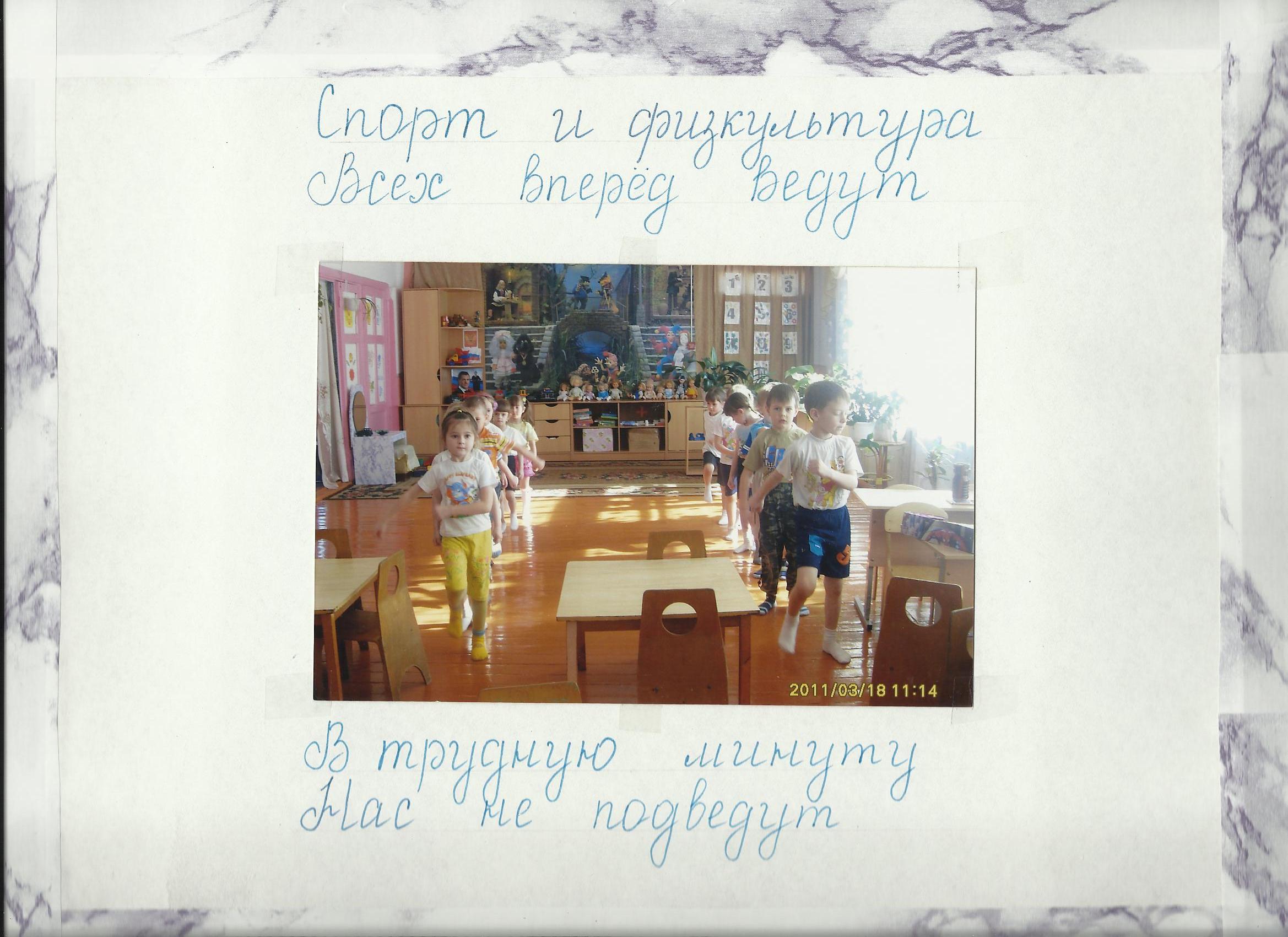 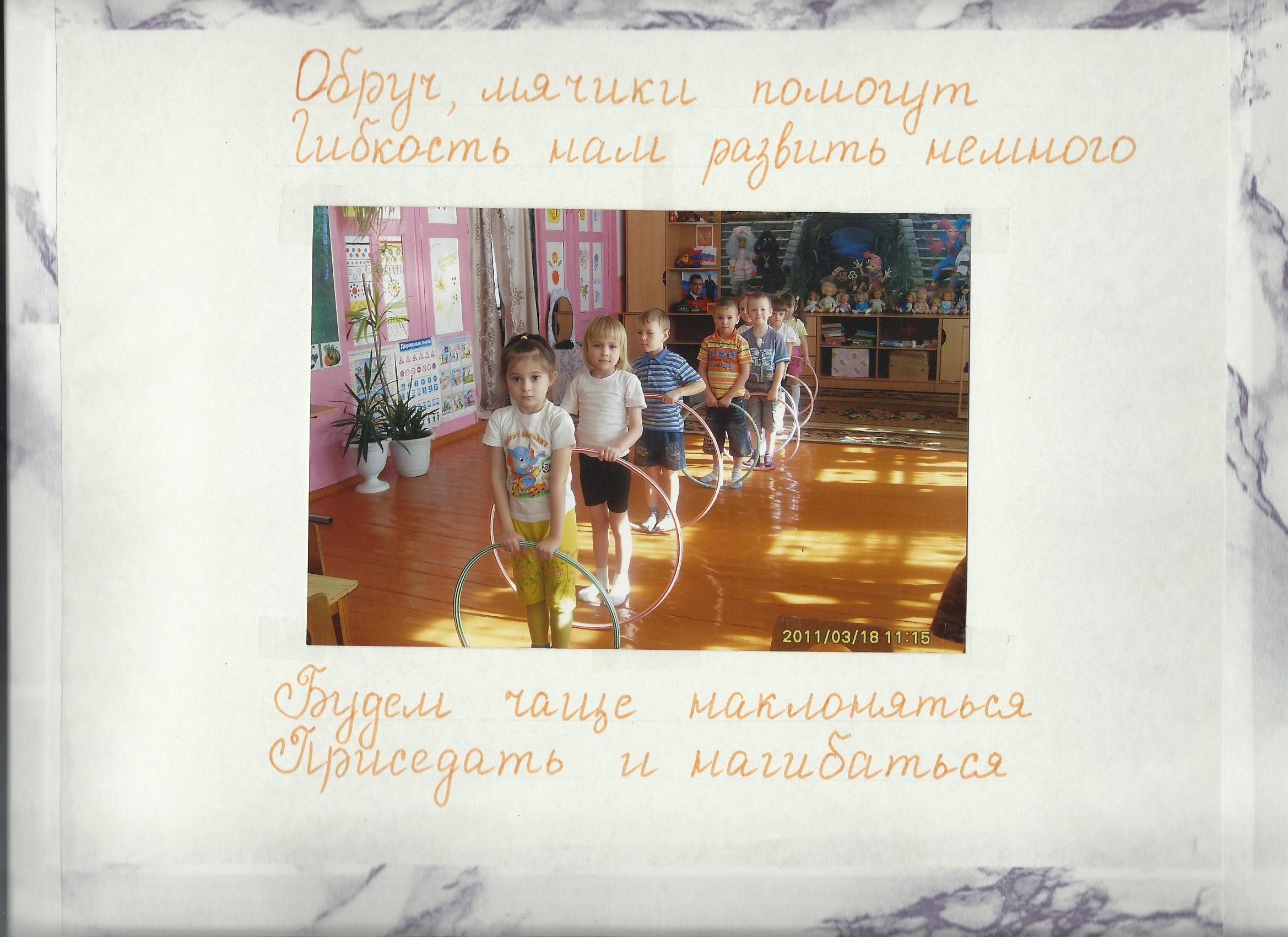 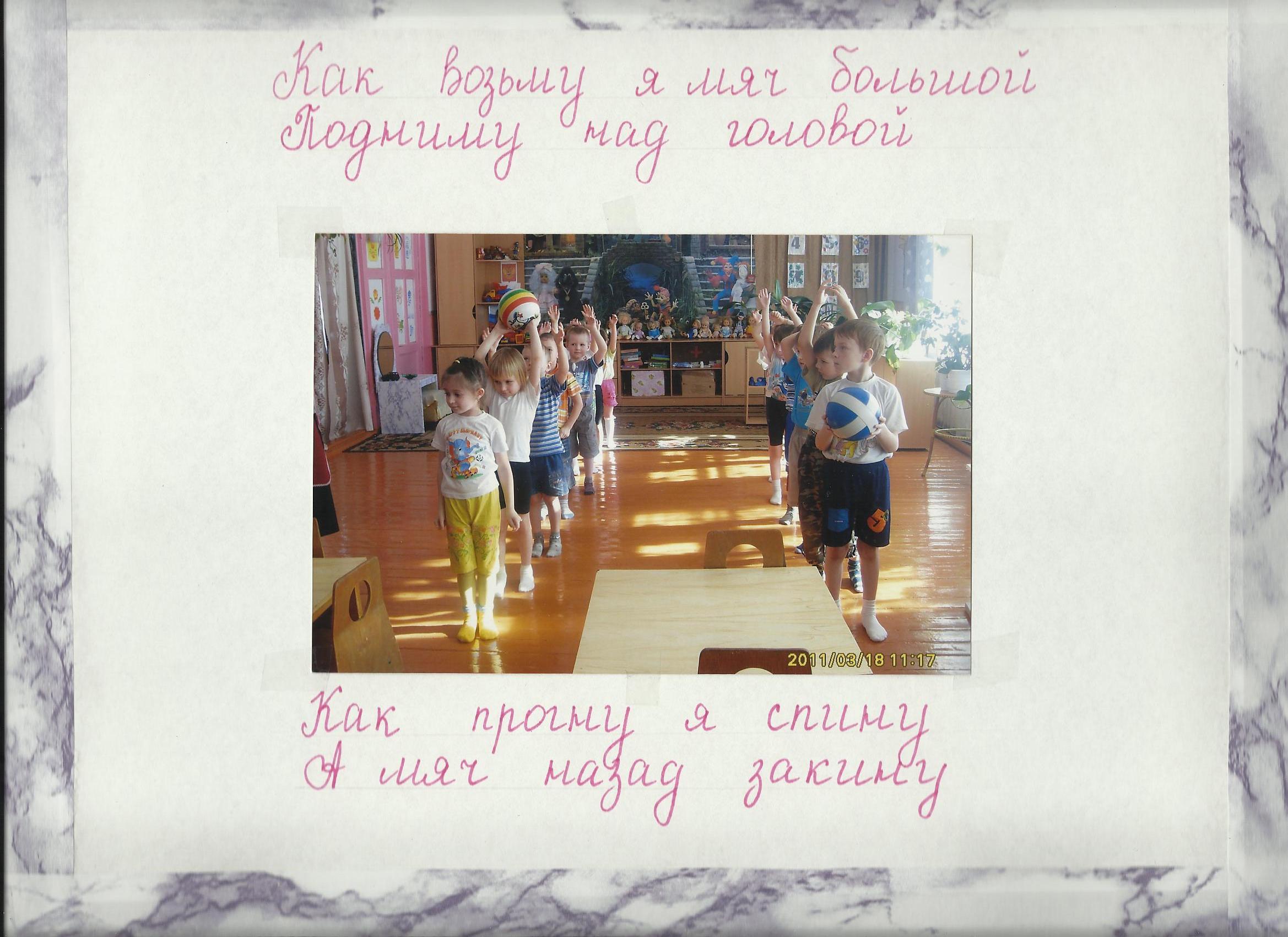 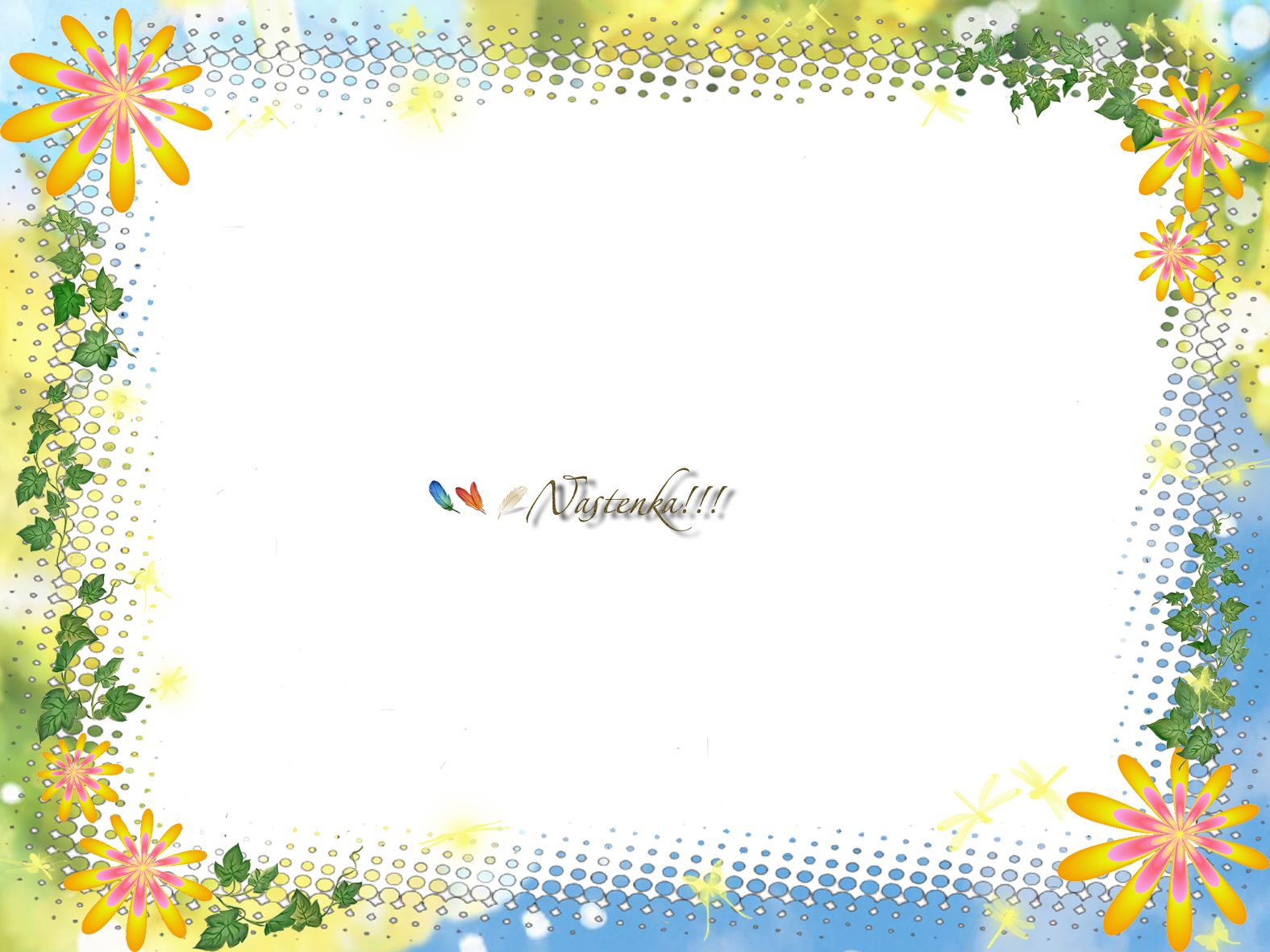 Применение в работе здоровьесберегающих педагогических технологий повышает результативность воспитательно- образовательного процесса, формирует у педагогов и родителей ценностные ориентации, направленные на сохранение и укрепление здоровья воспитанников, а у ребёнка - стойкую мотивацию на здоровый образ жизни.
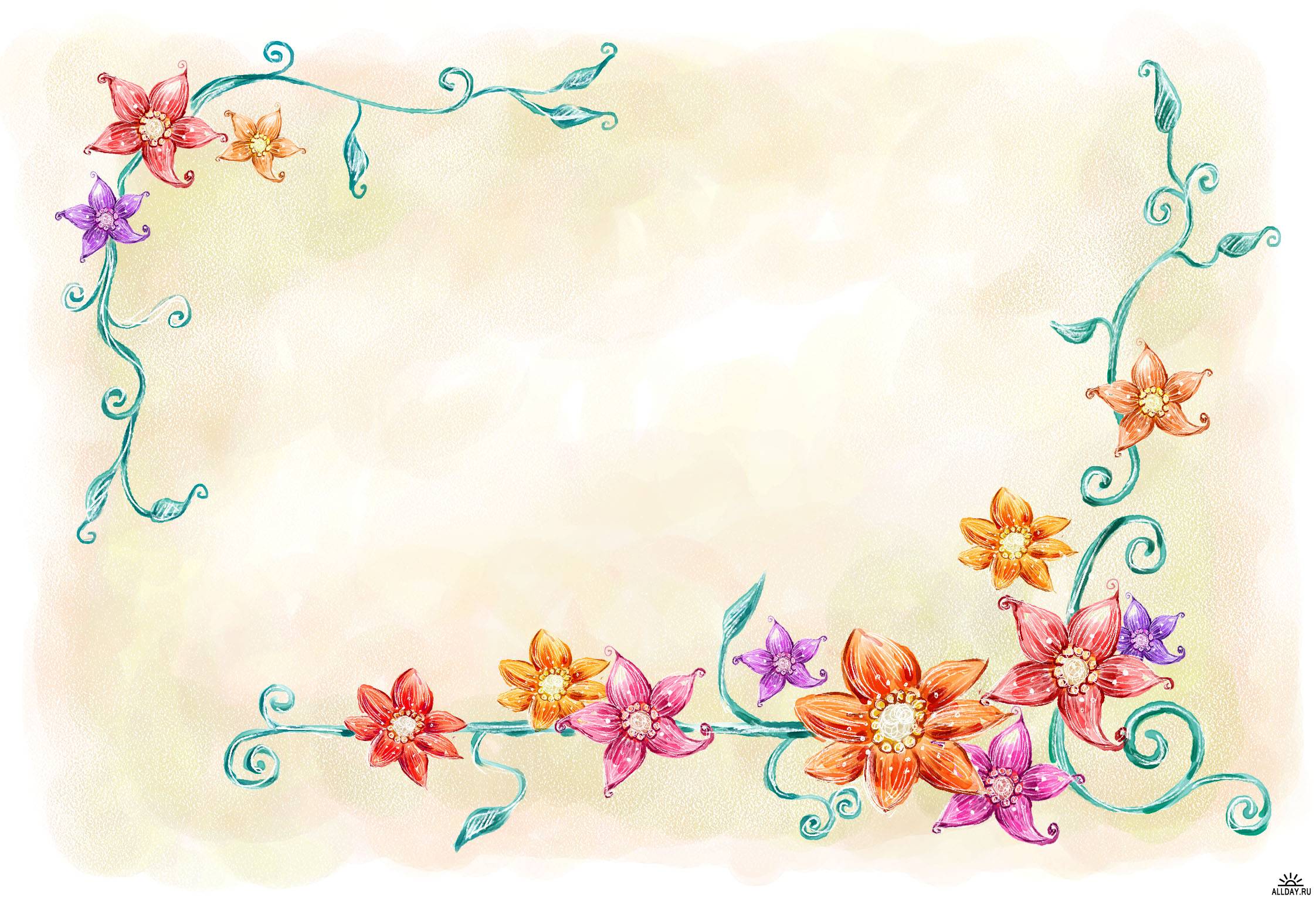 Спасибо 
за внимание!